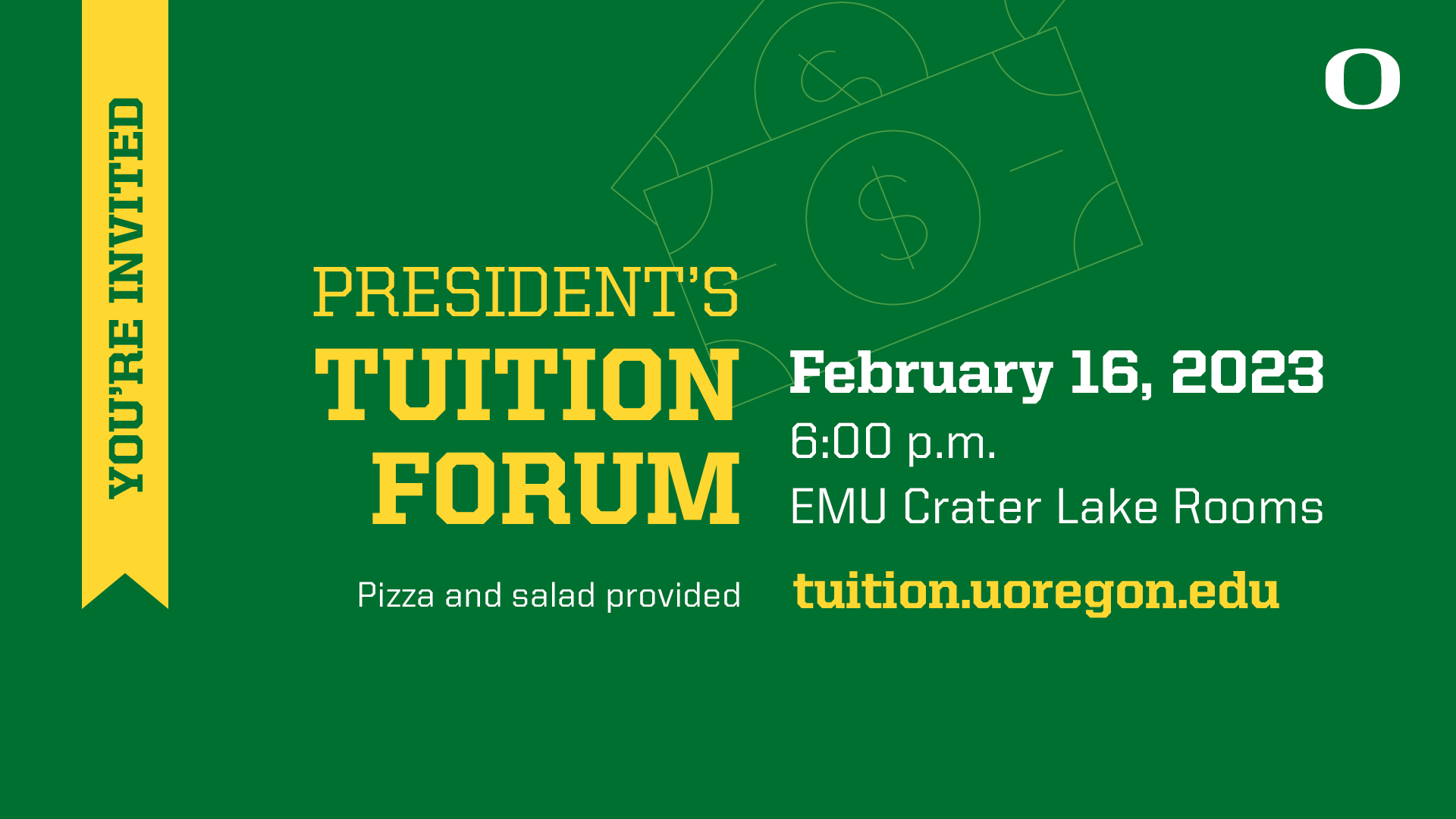 1
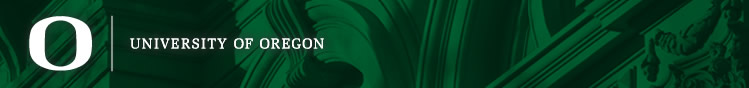 President’s Tuition ForumFinancial Briefing& TFAB Recommendations
February 16th, 2023
Agenda
UO Budget Structure

Cost Drivers 

Guaranteed Tuition Program 

TFAB Recommendations 

Small Group Discussions
UO Budget Structure
Other Funds
E&G Funds
Grants and Contracts revenue
Auxiliary Revenue
Service Center Revenue
Designated Operations Revenue
Restricted gifts
Tuition revenue
State Appropriation
F&A Return
Overhead revenue
Fee revenue, interest earnings
Grants & Contracts
School & College Budgets
Plant Funds
Central Admin
Budgets
Auxiliary, Service Centers, and Designated Ops Funds
Institutional Expenses
(Debt, assessments, utilities, leases)
Restricted Gifts
Summary – Major FY2024 E&G Fund Cost Drivers
Summary – Major FY2024 E&G Fund Cost Drivers
Agenda
UO Budget Structure

Cost Drivers 

Guaranteed Tuition Program 

TFAB Recommendations 

Small Group Discussions
Framework – Guaranteed Tuition Program 
for Undergraduate Students
For each entering class year, there is a set resident and non-resident tuition rate per student credit hour (SCH)

That rate is guaranteed or locked for five years - no matter what

Other tuition and fees that are locked include administratively controlled mandatory fees, summer tuition, honors college differential tuition, business school differential tuition and the international student fee

Students know the expected cost of their education before they decide to come to the University of Oregon
Average Historical Annual Undergraduate Tuition Rate Increases – Analysis conducted in FY2020
10 Year Average
5 Year Average
Resident
5.4%
5.0%
Non-resident
4.4%
3.3%
New Resident Undergraduate Students Graduation Time 4 yrsAnalysis Conducted in FY2020Assumed Annual Increases 5% - Average 5 Year Historical Rate5 year Guaranteed rate $254.62 per SCH (9.75% increase)
Total Tuition
Paid
$1,050
Total Tuition
Paid
$1,018
New Resident Undergraduate Students Graduation Time 5 yrsAnalysis Conducted in FY2020Assumed Annual Increases 5% - Average 5 Year Historical Rate5 year Guaranteed rate $254.62 per SCH (9.75% increase)
Total Tuition
Paid
$1,346
Total Tuition
Paid
$1,273
New Resident Undergraduate Students Graduation Time 8 yrsAnalysis Conducted in FY2020Assumed Annual Increases 5% - Average 5 Year Historical Rate5 year Guaranteed rate $254.62 per SCH (9.75% increase)
Total Tuition
Paid
$2,326
Total Tuition
Paid
$2,116
Advantages of Guaranteed Tuition Programfor Students
Financial Predictability:  Tuition rates are locked in for five years – students and their families know ahead of time exactly what they are going to pay for their education.

Peace of Mind:  The guaranteed tuition program functions as a insurance policy for students.  Regardless of what happens to state funding or other costs, their tuition rates are guaranteed for five years.

Protection of Scholarship Value:  Many scholarships are currently fixed dollar amounts.  Under a guaranteed tuition program, the value of these scholarships remains the same over their college career.
Advantages of Guaranteed Tuition Programfor Institution
Recruiting:  The stronger value proposition of a locked-in rate should be very attractive to new students.  This should help support the institution’s enrollment growth initiative.

Retention:  One of the main reasons students cite for dropping out of school is financial pressure.  This can often be linked to students not anticipating tuition increases throughout their college career.  Having a locked rate for tuition should help with this issue.

Campus Climate:  Concern about continually rising tuition rates affects students, faculty and staff, and directs time, energy and focus away from other important educational issues.
Students who started prior to the Guaranteed Tuition Program
Annual tuition increases for undergraduate students who started prior to the Guaranteed Tuition Program will be locked at 3.0% per year through FY2024
Agenda
UO Budget Structure

Cost Drivers 

Guaranteed Tuition Program 

TFAB Recommendations 

Small Group Discussions
TFAB Recommendations: Incoming cohort of new undergraduate students (2023 Tuition Cohort)
TFAB recommends the guaranteed tuition rate for new, incoming undergraduate students be set at a rate that is:

3.8% higher than this year’s non-resident first-year students ($903.24 per SCH / $40,645.80 per year)

4.0% higher than this year’s resident first-year students ($289.18 per SCH / $13,013.10 per year)

For resident and non-resident undergraduate students in the 2023 Tuition Cohort, administratively controlled mandatory fees would be 4.32% higher than the 2022 Tuition Cohort

For the incoming UG cohort, tuition rates and admin-controlled mandatory fees would be locked for 5 years
Administratively Controlled Mandatory Fees
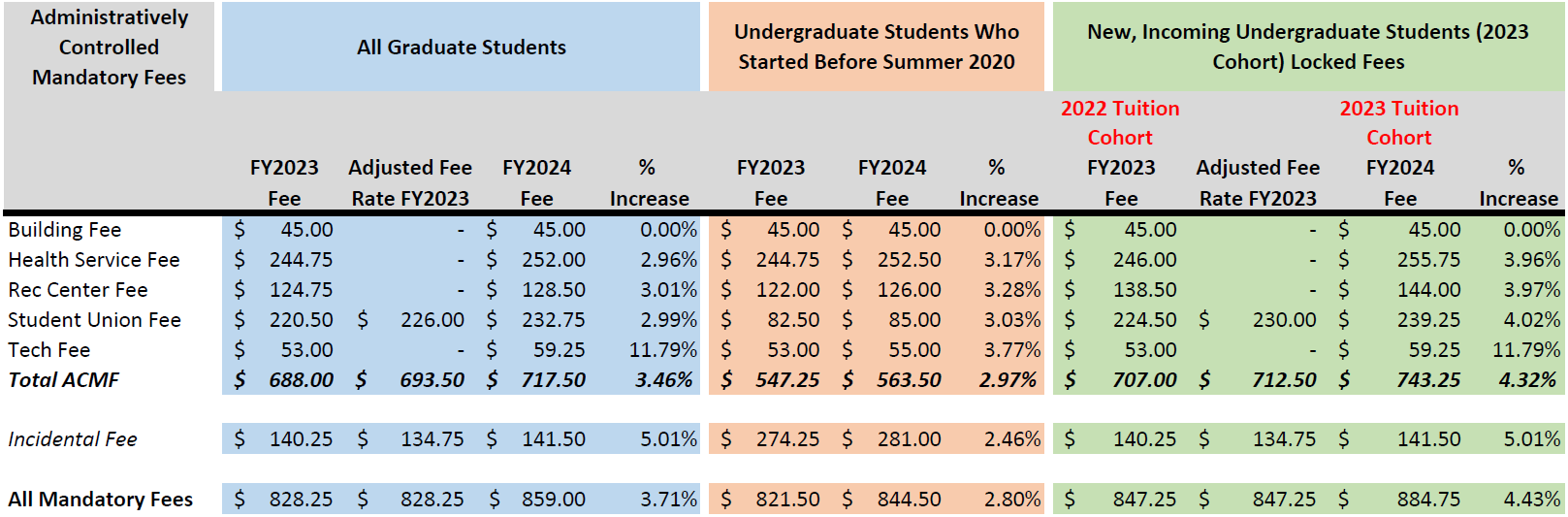 Note: The Incidental Fee (I-Fee) proposal is developed by the ASUO and does not run through the TFAB review process.
Graduate Tuition Proposals
Most proposed graduate tuition increases for FY24 vary between 0% and 5.0%

School of Law: proposed increases of 5% for all    programs to
Cover increasing operational costs
Invest in key student supports
Scholarships
Student advising and wellness resources
Faculty expertise (Indian law, Business law, Environmental law)

Business School proposed to restructure tuition for new MBA / MSF students to better reflect tuition structure of underlying programs
Next Steps
President is collecting feedback from students, faculty, and staff on TFAB Recommendations (via forum and online survey)


President will forward his tuition and fee proposals to the Board of Trustees in early March


Board will make decisions about FY24 tuition and fee proposal at Board Meeting on March 13th & 14th
Small group discussions

Form for your feedback online:






See also: tuition.uoregon.edu
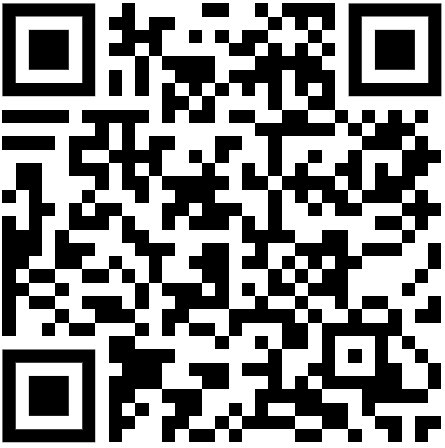